МБОУ «Гимназия»
г. Полярный
Угарова М.Ю.
Самый большой урок
Школа для всех
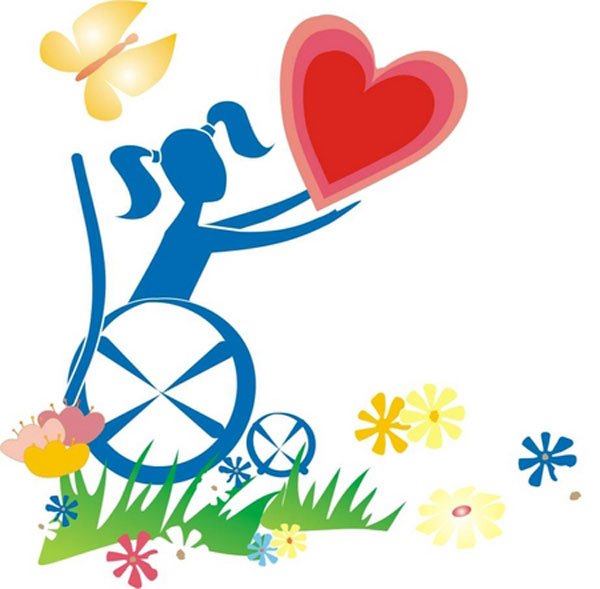 Дети-инвалиды имеют право на особую заботу и обучение
ЦЕЛИ УРОКА:
Познакомить учащихся с историями ребят с синдромом Дауна, аутизмом ДЦП и другими особенностями развития.
 Формировать понимание ситуации с доступностью образования во всем мире и в России в частности. 
* Помочь учащимися осознать, что стопроцентный доступ к образованию – задача не только законодателей, но и всего общества. 
* Воспитывать у учащихся чувство уважения к своим школьным товарищам независимо от их психических, физических и интеллектуальных способностей.
Эти дети живут совсем рядом с нами. Но их стараются не замечать. Они живут в особом мире, о существовании которого могут не догадываться даже ближайшие соседи. Они могут быть невероятно талантливыми и душевно богатыми людьми, но общество упорно отвергает тех, кто не вписывается в прокрустово ложе всеобщей похожести.
СТАТИСТИКА
Количество детей с ограниченными возможностями в России определялось 5% всех детей, то есть, оценивалось в 1.5 миллиона.
 В Мурманской области по линии Пенсионного фонда РФ в рамках государственной социальной получателями ежемесячную денежной выплаты являются 34 547 инвалидов. Из них 5 846 человек - инвалиды I группы, 13 971 человек - инвалиды II группы, 11 661 человек - инвалиды III группы, 2 304 человека - дети- инвалиды, 765 человек - инвалиды-ветераны.
И пусть судьбою вы обделены,Любовь и тяга к жизни не угасла.Судьбе дан бой. И мы убеждены,Вы на земле живете не напрасно.Какие ж силы вы иметь должны,Упорство, волю и долготерпенье.На ваше мастерство с восторгом смотрим мы.Вы вызываете не жалость – восхищенье!
Известные люди, имеющие инвалидность
русский генерал-фельдмаршал Михаил КУТУЗОВ (1745 – 1813)
 английский вице-адмирал Горацио НЕЛЬСОН (1758 – 1805) 
немецкий композитор Людвиг ван БЕТХОВЕН (1770 – 1827)
 русский и советский ученый, изобретатель и писатель-фантаст Константин ЦИОЛКОВСКИЙ (1857 – 1935)
 президент США Франклин РУЗВЕЛЬТ (1882 – 1945)
 русский советский писатель Николай ОСТРОВСКИЙ (1904 – 1936) советский летчик-истребитель Алексей МАРЕСЬЕВ (1916 – 2001) английский ученый-физик Стивен ХОКИНГ (род. 1942 г.)
 американский певец, мульти-музыкант и композитор Стиви УАНДЕР (род в 1950 г.) Шестикратный чемпион Паралимпийских игр, Заслуженный мастер спорта России Сергей ШИЛОВ (род. 1970 г.)
 российская певица и общественный деятель, Заслуженная артистка России Диана ГУРЦКАЯ
 австралийский общественный деятель Ник ВУЙЧИЧ (род. 1982 г.)
Прославленный русский полководец. Михаил Илларионович КУТУЗОВ (1745 – 1813)
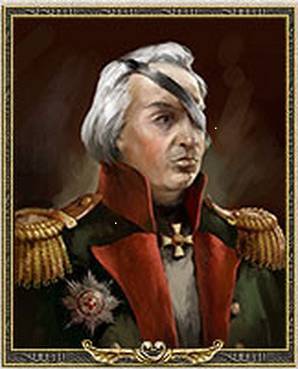 С 16 лет на военной службе. 
С 25 лет – участник всех русско-турецких войн конца 18 века под командованием великих русских полководцев Румянцева и Суворова.
 В 29 лет в бою с турецким десантом в Крыму был тяжело ранен пулей, пробившей левый висок и вышедшей у правого глаза, который был поврежден. 
Победитель в русско-турецкой войне 1811-1812 накануне наполеоновского вторжения. Генерал-фельдмаршал.
Франклин Делано РУЗВЕЛЬТ
Единственный американский президент, избиравшийся более чем на два срока (четыре раза подряд). 
Возглавлял страну во время выхода из мирового экономического кризиса (Великой Депрессии 1929 – 1933) и во время Второй Мировой войны (1939 – 1945). 
В 1921 года переболел полиомиелитом, в результате чего были парализованы ноги, и он не мог отойти от инвалидной коляски. Но в 1928 году был избран губернатором штата Нью-Йорк, потом переизбран, а в 1932 году победил в президентской кампании. 
32-й президент Соединенных Штатов Америки (1933 – 1945)
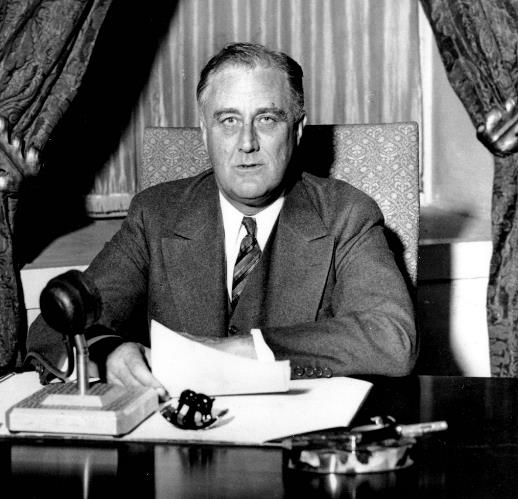 Константин ЦИОЛКОВСКИЙ
В десятилетнем возрасте заболел скарлатиной и потерял слух.
Детская привычка постоянно что-нибудь мастерить позже во многом способствовала разработке Константином Эдуардовичем Циолковским грандиозного проекта по созданию ракетного двигателя. 
Реализуя мечту всего человечества о полетах по воздуху, он проектировал самолеты и бескрылые аппараты — дирижабли с металлической оболочкой. Конечным итогом этих научных поисков стала идея создания ракетного двигателя.
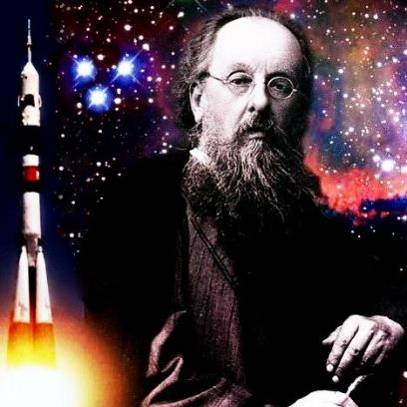 Диана ГУРЦКАЯ
От рождения незрячая. Окончила школу- интернат для незрячих и слабовидящих детей в Тбилиси. Одновременно убедила преподавателей музыкальной школы, что сможет учиться игре на фортепиано. 
В 1995 стала одним из победителей музыкального конкурса «Ялта — Москва — Транзит».
 Окончила Эстрадное отделение московского Музыкального училища имени Гнесиных, окончила Институт современного искусства и поступила в магистратуру факультета искусств МГУ им. Ломоносова. 
Записала 4 альбома и 9 клипов. Посол «Сочи – 2014».
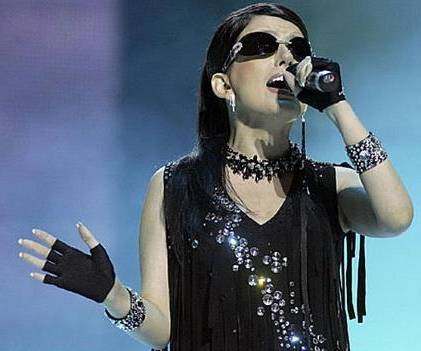 Нико ВУЙЧИЧ
Его выступления обращены к детям и молодёжи, в надежде на активизацию в них поиска смысла жизни и развития своих способностей. 
Родился с синдромом тетраамелии (редкое наследственное заболевание, приводящее к отсутствию четырёх конечностей).
 В 2005 году номинирован на премию «Молодой австралиец года». 
В 2009 году снимается в фильме «Цирк бабочек», рассказывающем об Уилле, человеке без конечностей, и о его судьбе. 
Он объездил более 45 стран, выступая в школах, университетах. Участвует в телешоу и пишет книги.
12 февраля 2012 года женился, а 14 февраля 2013 года в его семье родился сын. (род. в 1982 г.)
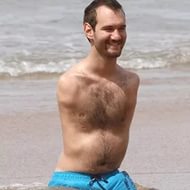 Австралийский христианский проповедник и общественный деятель. Всемирно известный «мотивационный спикер».
ИНКЛЮЗИВНОЕ ОБРАЗОВАНИЕ
Людей с инвалидностью, особенностями развития не нужно считать больными. Они просто другие, у них разные возможности, но равные (такие же как у нас с вами) права. Человек с детским церебральным параличом (аутизмом, синдром Дауна) – не болен. Он просто другой. Причина проблем человека с инвалидностью – это не его личные особенности, а препятствия вокруг него, которые ограничивают его возможности. Человеку с инвалидностью нужна обычная жизнь, такая же, как у его друзей, одноклассников и соседей. Любой человек станет человеком с ограниченными возможностями, если его окружить барьерами и ограничениями. Таким людям нужна поддержка окружающих, государства для того, чтобы передвигаться, общаться, обучаться.
Известные аутисты
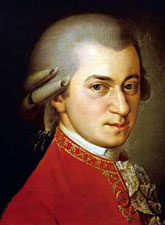 Во́льфганг Амаде́й Мо́царт (1756—1791)
   Австрийский композитор, капельмейстер, скрипач-виртуоз, клавесинист, органист. По свидетельству современников, обладал феноменальным музыкальным слухом, памятью и способностью к импровизации. Моцарт широко признан одним из величайших композиторов: его уникальность состоит в том, что он работал во всех музыкальных формах своего времени и во всех достиг наивысшего успеха.
Альбе́рт Эйнште́йн (1879 - 1955)Физик-теоретик, один из основателей современной теоретической физики, лауреат Нобелевской премии по физике 1921 года, общественный деятель-гуманист. Жил в Германии (1879—1893, 1914—1933), Швейцарии (1893—1914) и США (1933—1955). Почётный доктор около 20 ведущих университетов мира, член многих Академий наук, в том числе иностранный почётный член АН СССР (1926).Эйнштейн — автор более 300 научных работ по физике, а также около 150 книг и статей в области истории и философии науки, публицистики и др.
Известные люди с синдромом Дауна
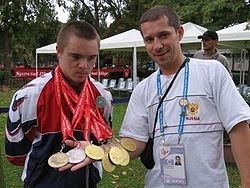 25-летний молодой человек с синдромом Дауна из Воронежа стал абсолютным чемпионом России и мира по спортивной гимнастике среди детей с ограниченными возможностями. Золотым призером Специальных Олимпиад в Шанхае и Афинах.
Паскаль Дюкенн - актер, болен синдромом Дауна. За роль в драме Жако ван Дормеля "День восьмой", актер награжден Серебряной премией каннского кинофестиваля вместе со своим партнером по фильму Даниэлем Отоем.
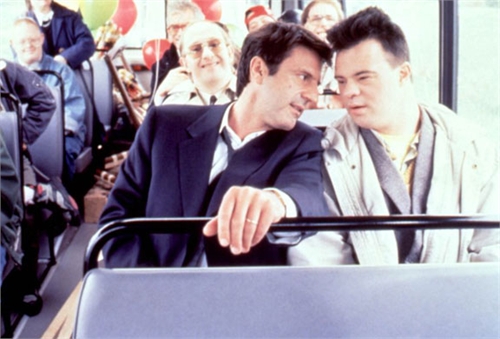 Леонардо да Винчи - великий гений, страдавший ДЦП
Леонардо с детства страдал правосторонним спастическим гемипарезом, одной из разновидностей ДЦП, нетяжелая форма. Он хромал на правую ногу и не мог полноценно пользоваться правой рукой, потому и писал, и рисовал левой.
БУДЕМ ДОБРЕЕ!